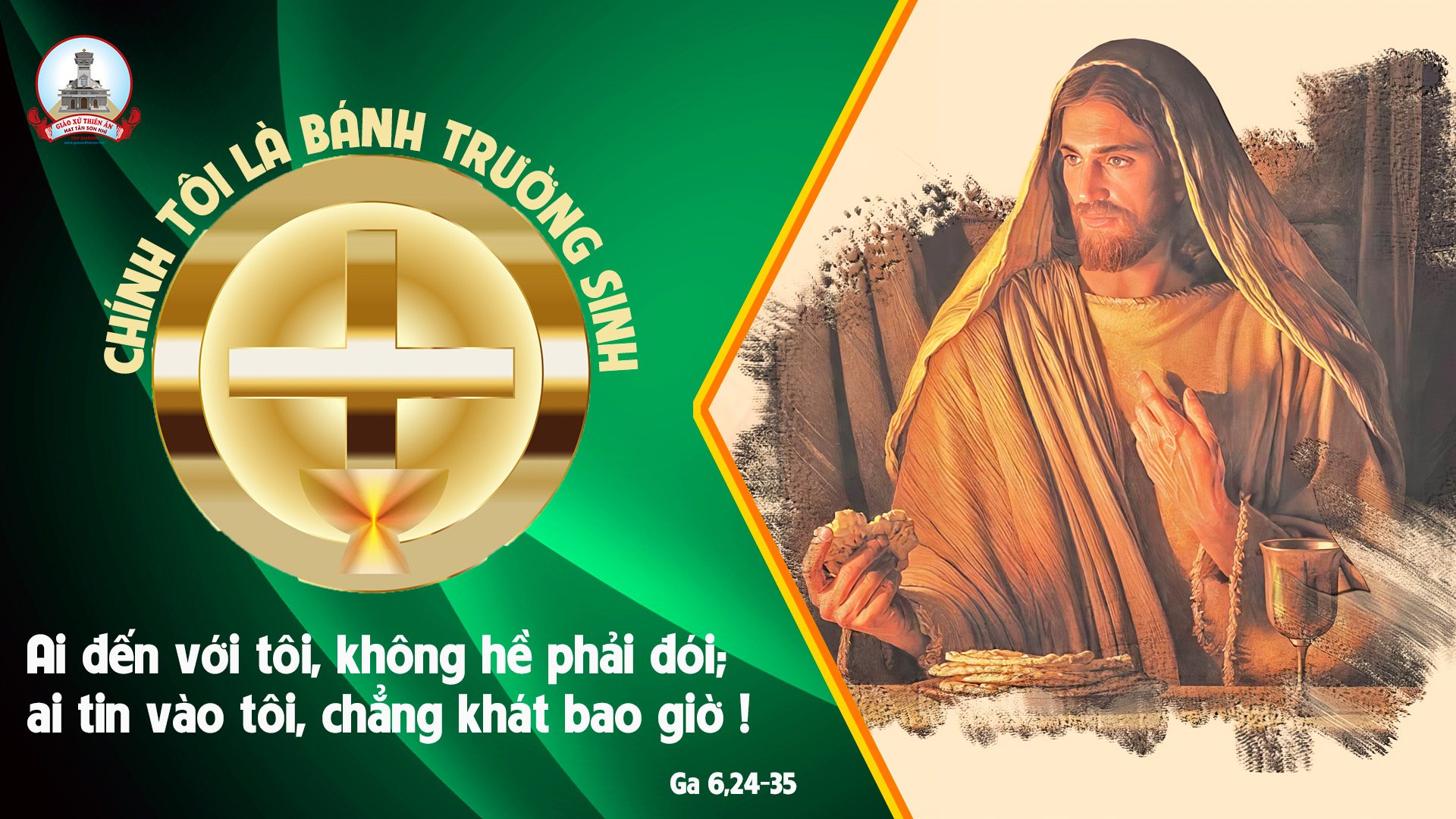 TẬP HÁT CỘNG ĐOÀN
Đk: Chúa ban bánh bởi trời nuôi dưỡng họ.
Alleluia-Alleluia
Người ta sống không nguyên bởi bánh, nhưng bởi mọi lời do miệng Thiên Chúa phán ra.
Alleluia…
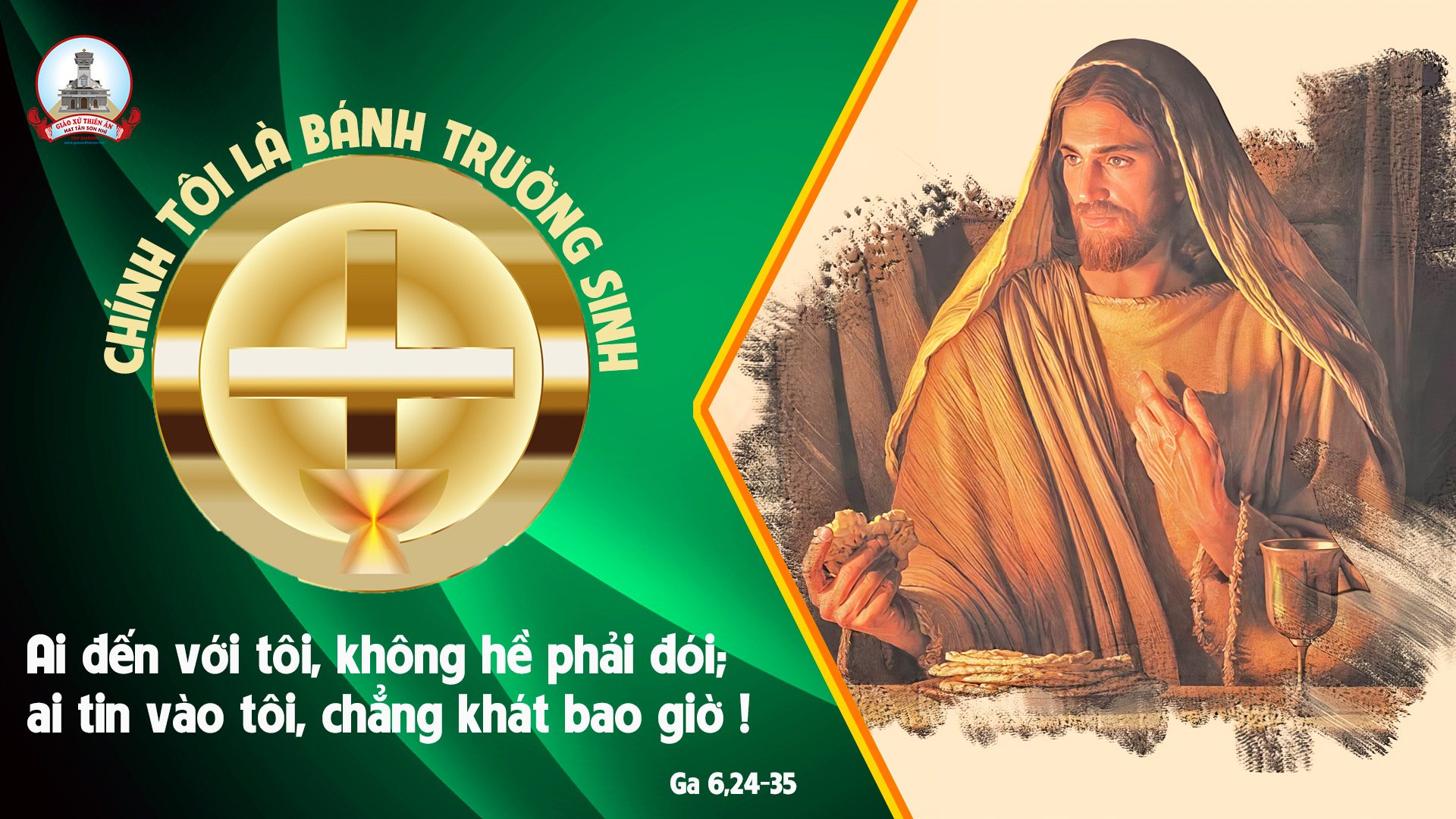 Ca Nhập LễCẤT TIẾNG HÁT LÊNAnh Tuấn
ĐK: Nào cùng cất tiếng hát vang lên. Nào cùng cất tiếng hát vang lên. Chúc khen và cảm tạ tình Chúa đã yêu thương loài người chúng ta.
Tk1: Chúa đã ban Ngôi Lời cho thế gian. Và Ngài đã đến sống như muôn người và Ngài mở lối dẫn ta lên Trời đường lên Trời là cuộc sống yêu thương.
ĐK: Nào cùng cất tiếng hát vang lên. Nào cùng cất tiếng hát vang lên. Chúc khen và cảm tạ tình Chúa đã yêu thương loài người chúng ta.
Tk2: Chúa Thánh Linh luôn hằng ban thánh ân. Ngài là nguồn sáng giữa đêm gian trần Ngài hằng dìu dắt dẫn đưa ta hoài tình yêu Ngài làm rực sáng tim ta.
ĐK: Nào cùng cất tiếng hát vang lên. Nào cùng cất tiếng hát vang lên. Chúc khen và cảm tạ tình Chúa đã yêu thương loài người chúng ta.
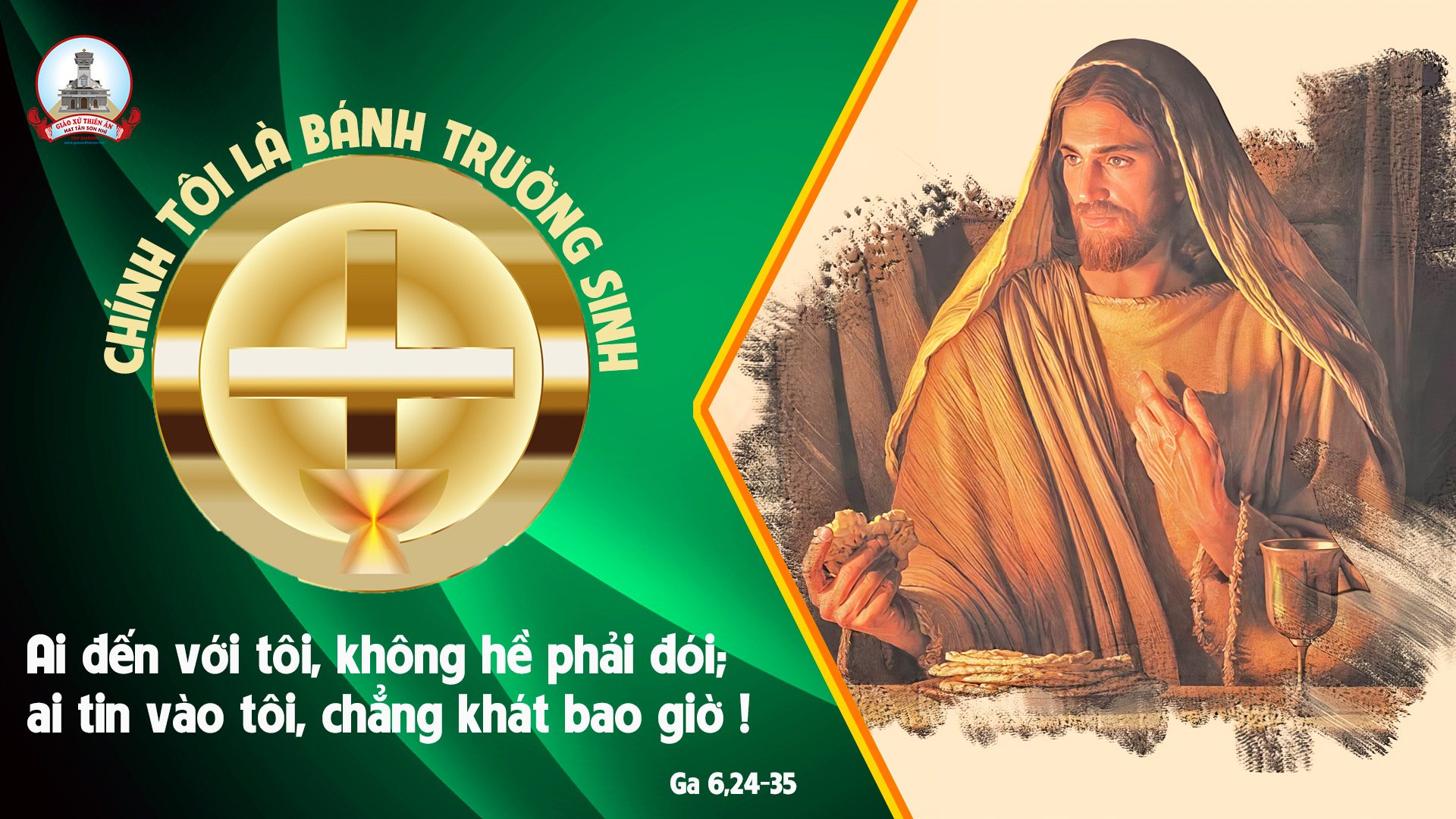 KINH VINH DANH
Ca Lên Đi 2
KINH VINH DANH
Chủ tế: Vinh danh Thiên Chúa trên các tầng trời. Và bình an dưới thế, bình an dưới thế cho người thiện tâm.
Chúng con ca ngợi Chúa. Chúng con chúc tụng Chúa. Chúng con thờ lạy Chúa. Chúng con tôn vinh Chúa. Chúng con cảm tạ Chúa vì vinh quang cao cả Chúa.
Lạy Chúa là Thiên Chúa, là Vua trên trời, là Chúa Cha toàn năng. Lạy Con Một Thiên Chúa, Chúa Giê-su Ki-tô.
Lạy Chúa là Thiên Chúa, là Chiên Thiên Chúa, là Con Đức Chúa Cha. Chúa xoá tội trần gian, xin thương, xin thương, xin thương xót chúng con.
Chúa xoá tội trần gian, Xin nhận lời chúng con cầu khẩn. Chúa ngự bên hữu Đức Chúa Cha, xin thương, xin thương, xin thương xót chúng con.
Vì lạy Chúa Giê-su Ki-tô, chỉ có Chúa là Đấng Thánh, chỉ có Chúa là Chúa, chỉ có Chúa là Đấng Tối Cao, cùng Đức Chúa Thánh Thần trong vinh quang Đức Chúa Cha. A-men. A-men.
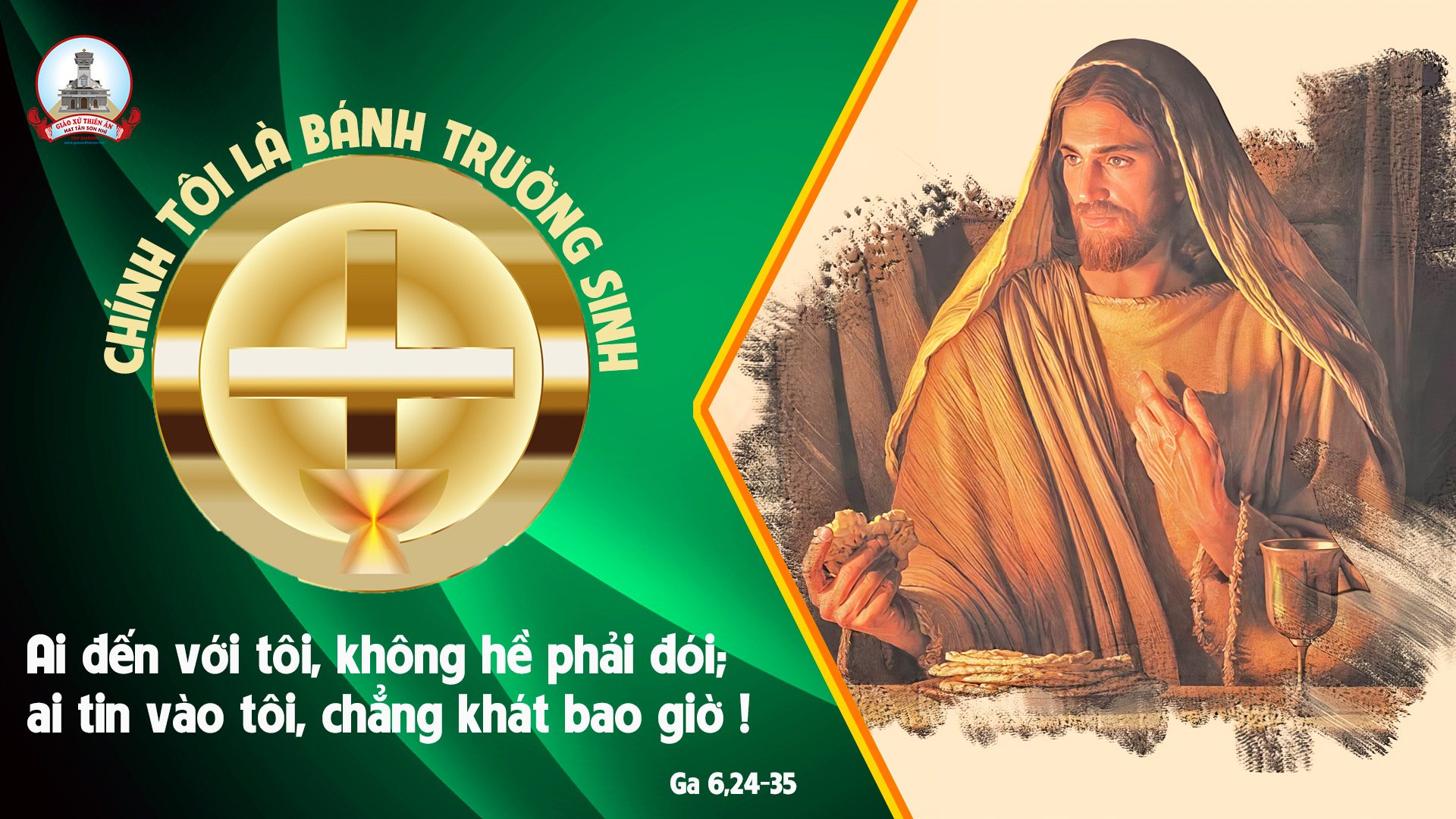 KINH VINH DANH
Chủ tế: Vinh danh Thiên Chúa trên các tầng trời.A+B: Và bình an dưới thế cho người thiện tâm.
A: Chúng con ca ngợi Chúa.
B: Chúng con chúc tụng Chúa. A: Chúng con thờ lạy Chúa. 
B: Chúng con tôn vinh Chúa.
A: Chúng con cảm tạ Chúa vì vinh quang cao cả Chúa.
B: Lạy Chúa là Thiên Chúa, là Vua trên trời, là Chúa Cha toàn năng.
A: Lạy con một Thiên Chúa,            Chúa Giêsu Kitô.
B: Lạy Chúa là Thiên Chúa, là Chiên Thiên Chúa là Con Đức Chúa Cha.
A: Chúa xóa tội trần gian, xin thương xót chúng con.
B: Chúa xóa tội trần gian, xin nhậm lời chúng con cầu khẩn.
A: Chúa ngự bên hữu Đức Chúa Cha, xin thương xót chúng con.
B: Vì lạy Chúa Giêsu Kitô, chỉ có Chúa là Đấng Thánh.
Chỉ có Chúa là Chúa, chỉ có Chúa là đấng tối cao.
A+B: Cùng Đức Chúa Thánh Thần trong vinh quang Đức Chúa Cha. 
Amen.
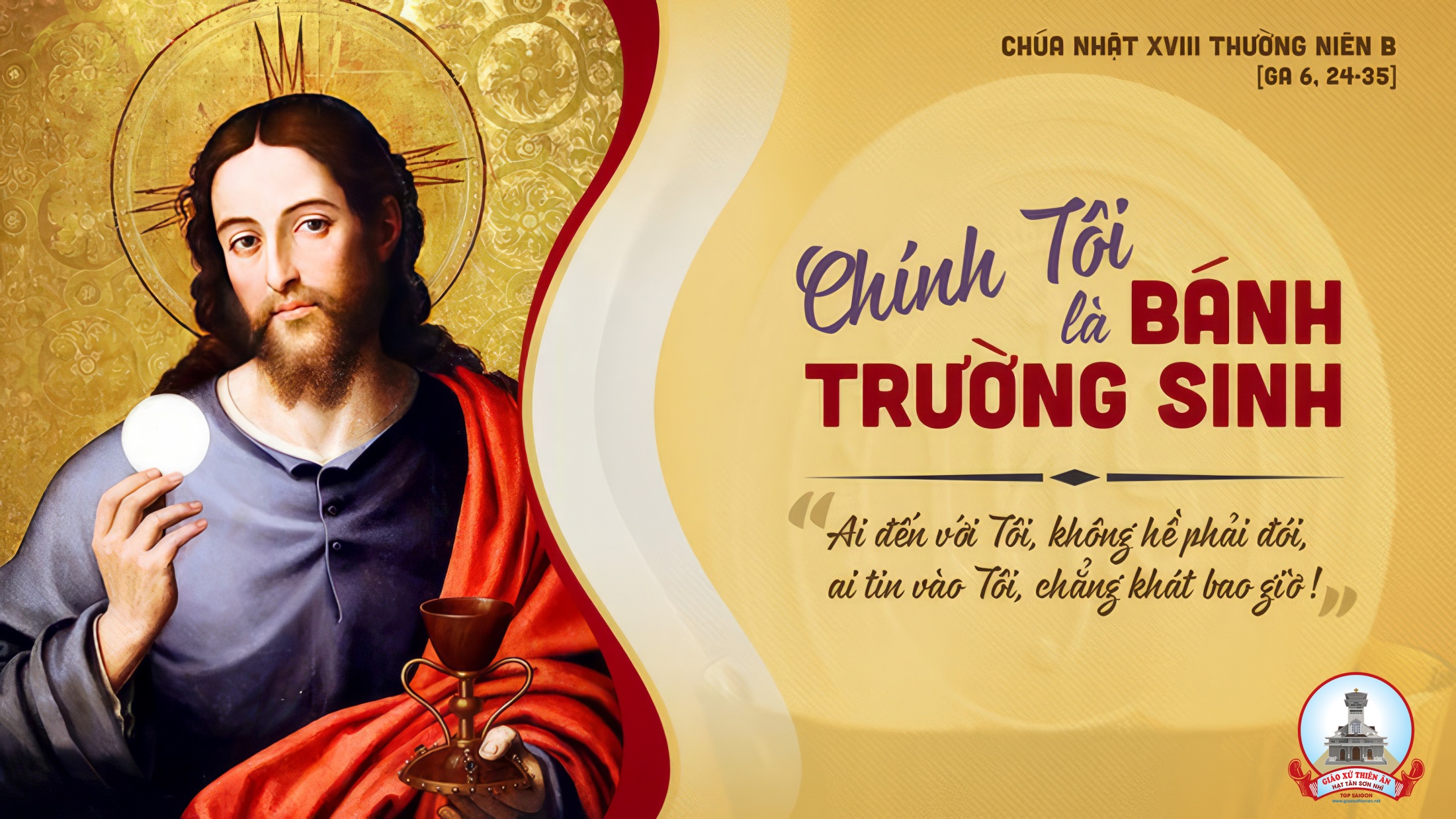 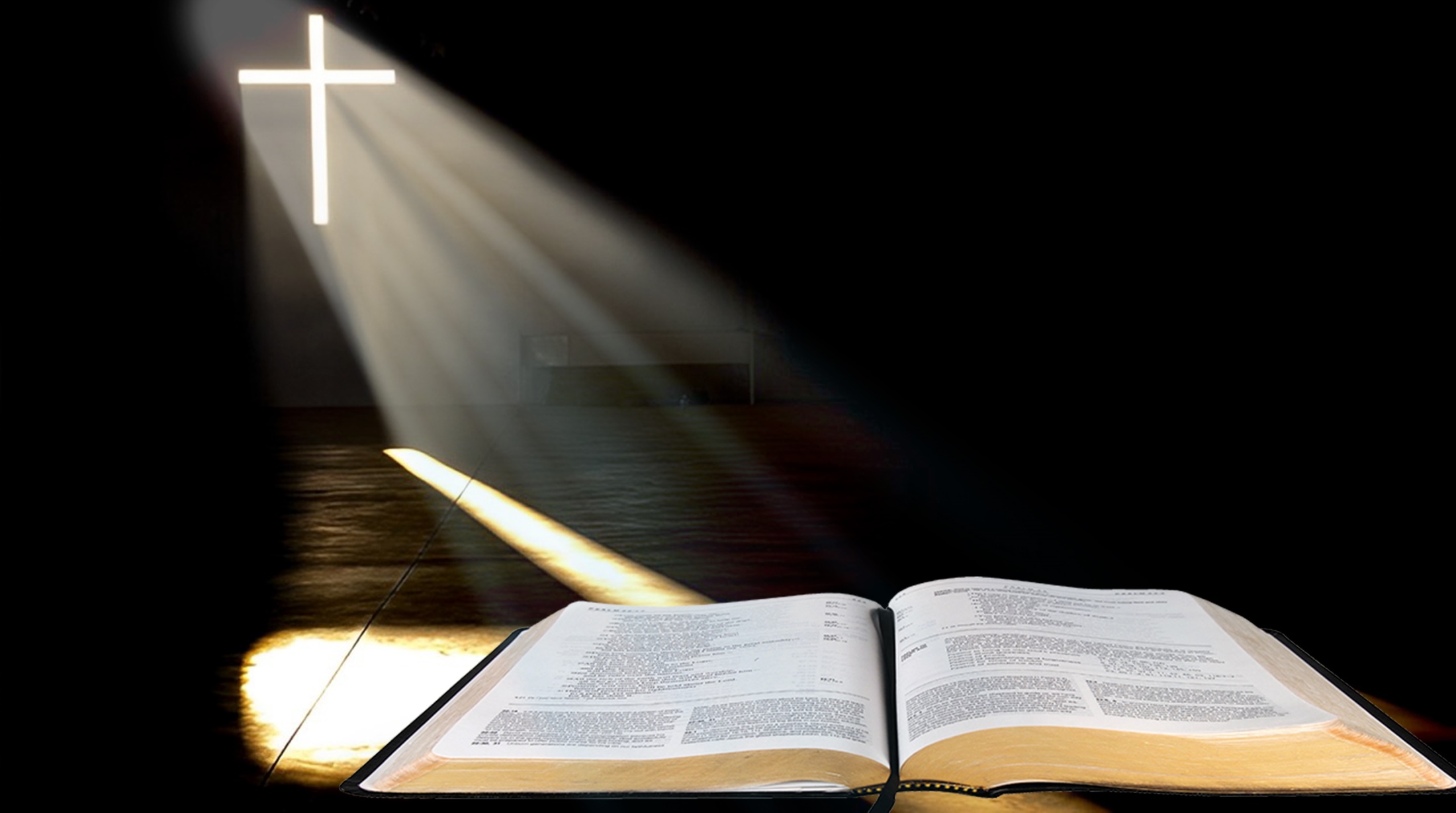 Bài đọc 1
Ta sẽ làm cho bánh từ trời mưa xuống cho các ngươi ăn.
Bài trích sách Xuất hành.
THÁNH VỊNH 77CHÚA NHẬT XVIII THƯỜNG NIÊNNĂM B Lm. Kim Long03 Câu
Đk: Chúa ban bánh bởi trời nuôi dưỡng họ.
Tk1: Nghe cha ông xưa kia kể lại, hãy loan truyền để con cháu hay: Sự nghiệp Chúa bao là lẫy lừng, tay Chúa từng làm những kỳ công.
Đk: Chúa ban bánh bởi trời nuôi dưỡng họ.
Tk2: Mây cao xanh vâng theo Chúa truyền, cánh cửa trời, Ngài đã hé ra, man-na rớt như là mưa rào: nuôi dưỡng họ bằng bánh trời ban.
Đk: Chúa ban bánh bởi trời nuôi dưỡng họ.
Tk3: Nhân gian nay no nê mãn nguyện, bánh thiên thần rầy họ đã ăn, Đưa dân tới sống trong thánh địa, Tay hữu Ngài dựng núi gầy non.
Đk: Chúa ban bánh bởi trời nuôi dưỡng họ.
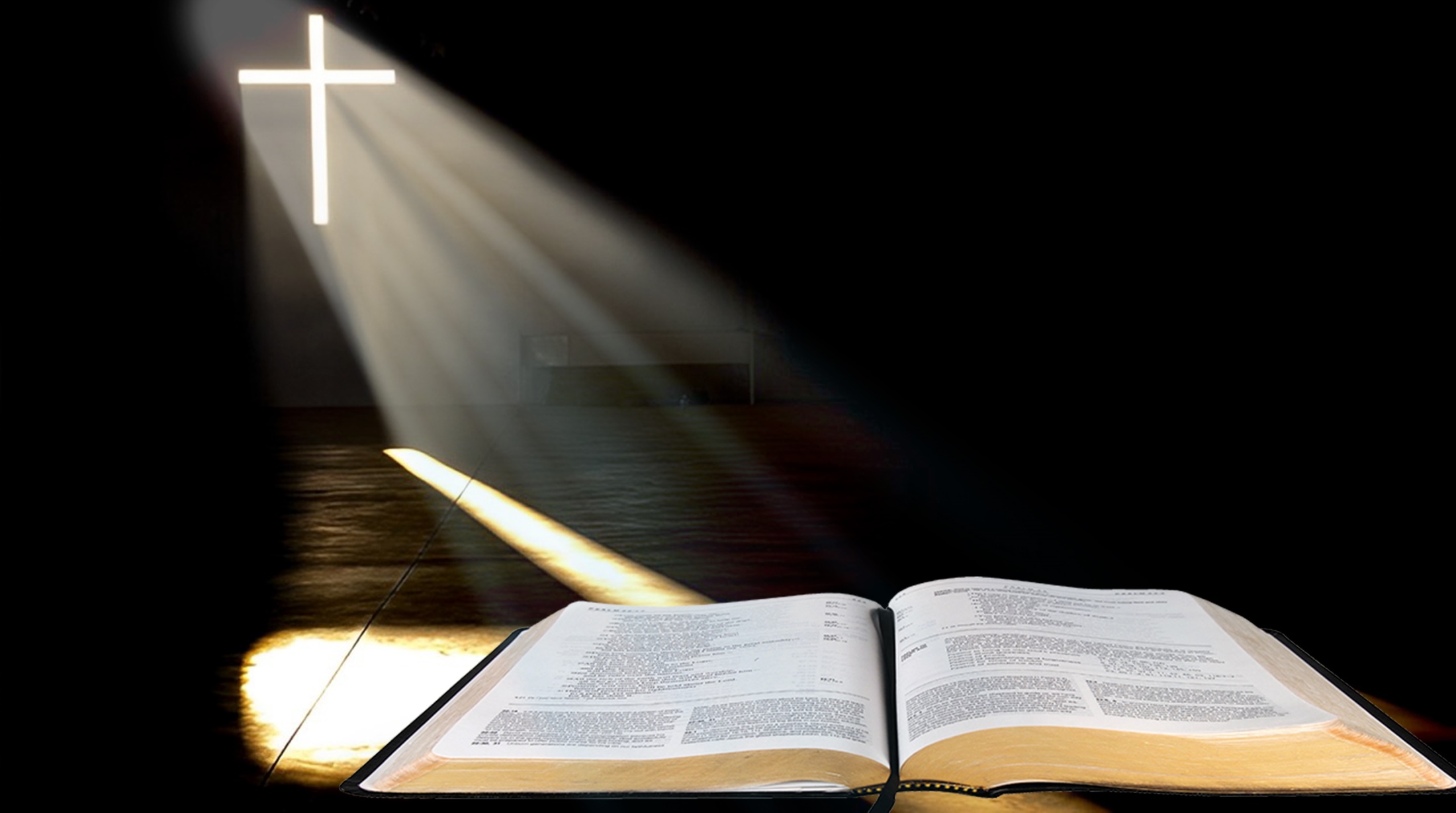 Bài đọc 2
Anh em phải mặc lấy con người mới, là con người đã được sáng tạo theo hình ảnh Thiên Chúa.
Bài trích thư của thánh Phao-lô tông đồ gửi tín hữu Ê-phê-xô.
Alleluia-Alleluia
Người ta sống không nguyên bởi bánh, nhưng bởi mọi lời do miệng Thiên Chúa phán ra.
Alleluia…
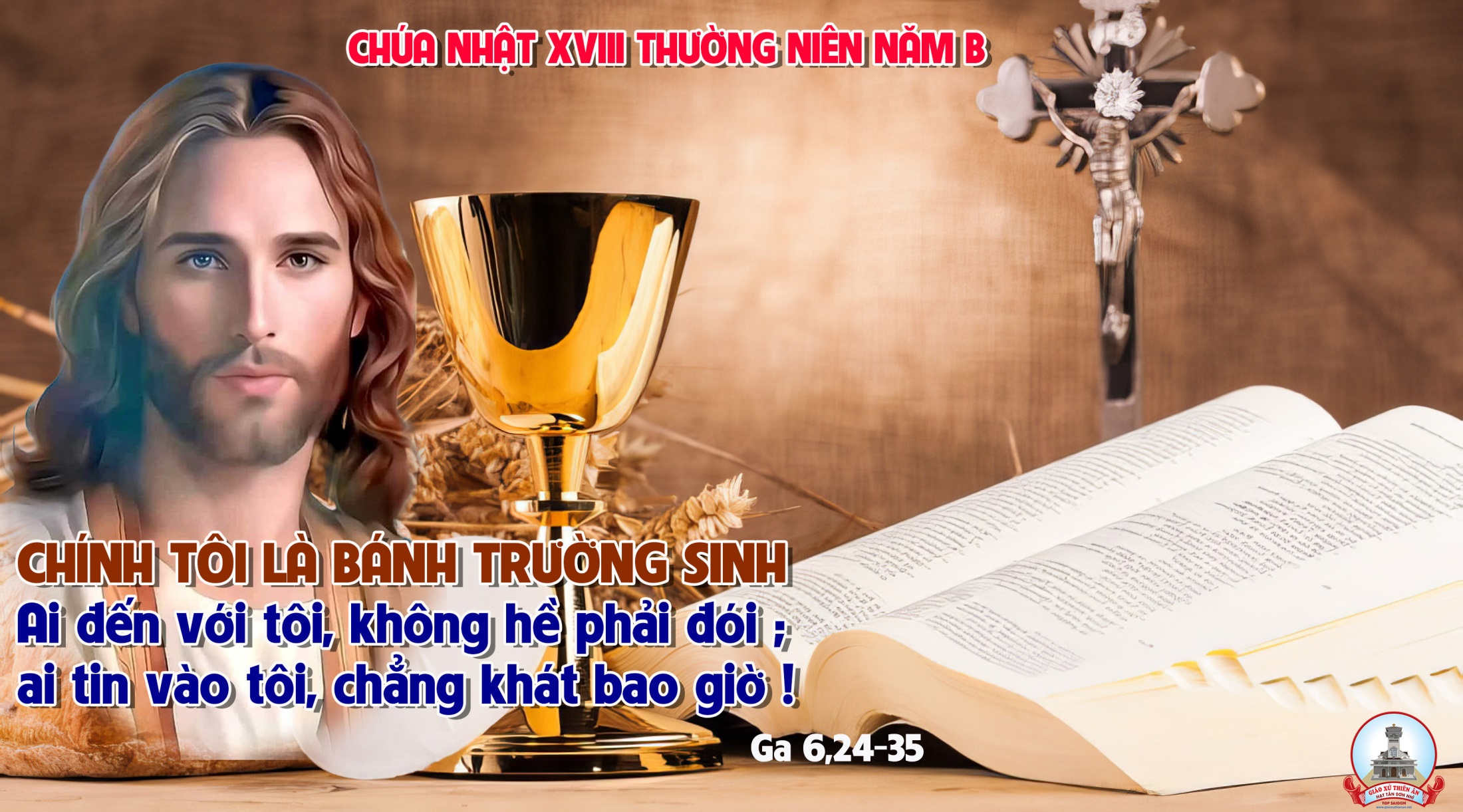 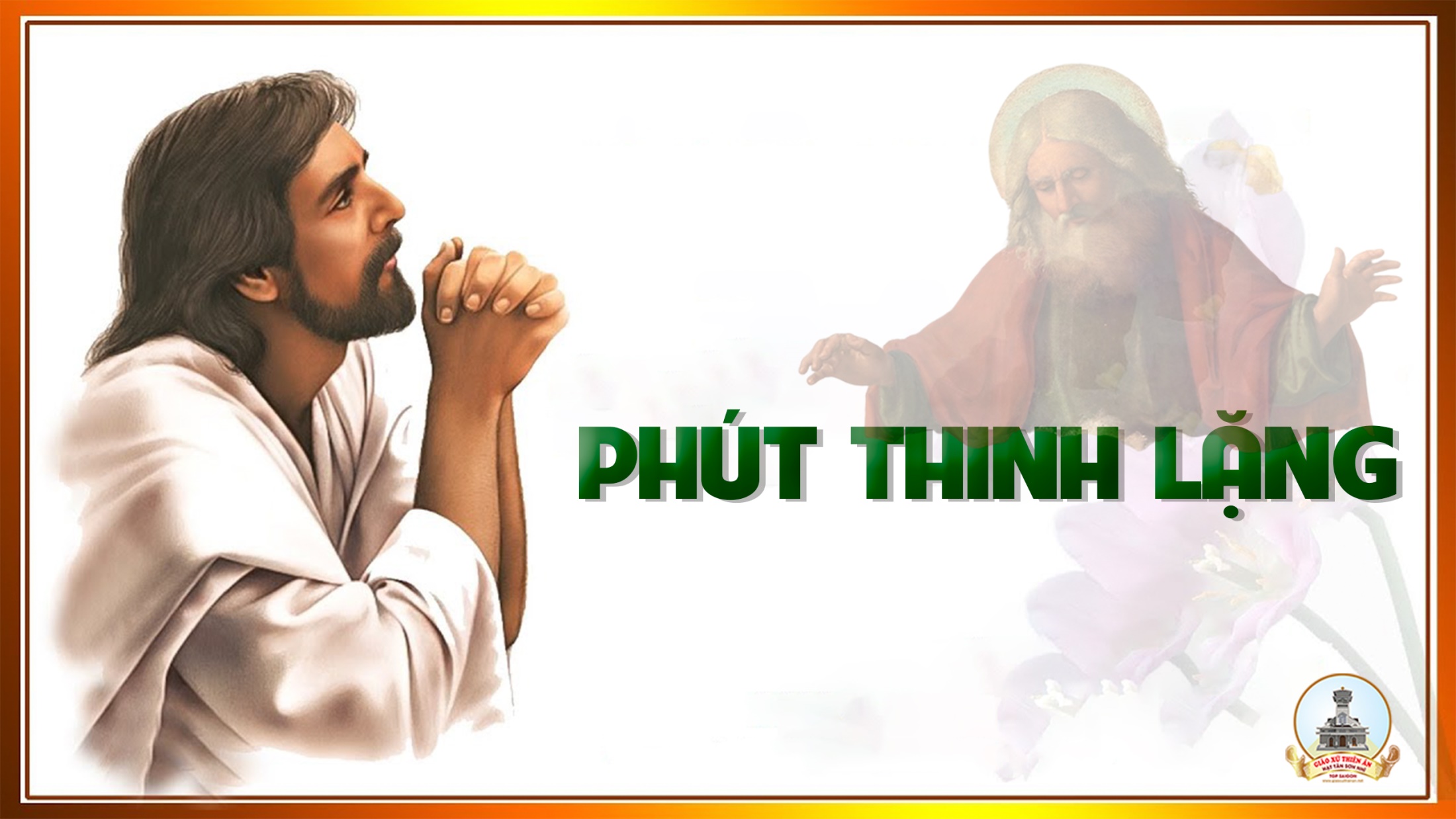 KINH TIN KÍNH
Tôi tin kính một Thiên Chúa là Cha toàn năng, Đấng tạo thành trời đất, muôn vật hữu hình và vô hình.
Tôi tin kính một Chúa Giêsu Kitô, Con Một Thiên Chúa, Sinh bởi Đức Chúa Cha từ trước muôn đời.
Người là Thiên Chúa bởi Thiên Chúa, Ánh Sáng bởi Ánh Sáng, Thiên Chúa thật bởi Thiên Chúa thật,
được sinh ra mà không phải được tạo thành, đồng bản thể với Đức Chúa Cha: nhờ Người mà muôn vật được tạo thành.
Vì loài người chúng ta và để cứu độ chúng ta, Người đã từ trời xuống thế.
Bởi phép Đức Chúa Thánh Thần, Người đã nhập thể trong lòng Trinh Nữ Maria, và đã làm người.
Người chịu đóng đinh vào thập giá vì chúng ta, thời quan Phongxiô Philatô; Người chịu khổ hình và mai táng, ngày thứ ba Người sống lại như lời Thánh Kinh.
Người lên trời, ngự bên hữu Đức Chúa Cha, và Người sẽ lại đến trong vinh quang để phán xét kẻ sống và kẻ chết, Nước Người sẽ không bao giờ cùng.
Tôi tin kính Đức Chúa Thánh Thần là Thiên Chúa và là Đấng ban sự sống, Người bởi Đức Chúa Cha và Đức Chúa Con mà ra,
Người được phụng thờ và tôn vinh cùng với Đức Chúa Cha và Đức Chúa Con: Người đã dùng các tiên tri mà phán dạy.
Tôi tin Hội Thánh duy nhất thánh thiện công giáo và tông truyền.
Tôi tuyên xưng có một Phép Rửa để tha tội. Tôi trông đợi kẻ chết sống lại và sự sống đời sau. Amen.
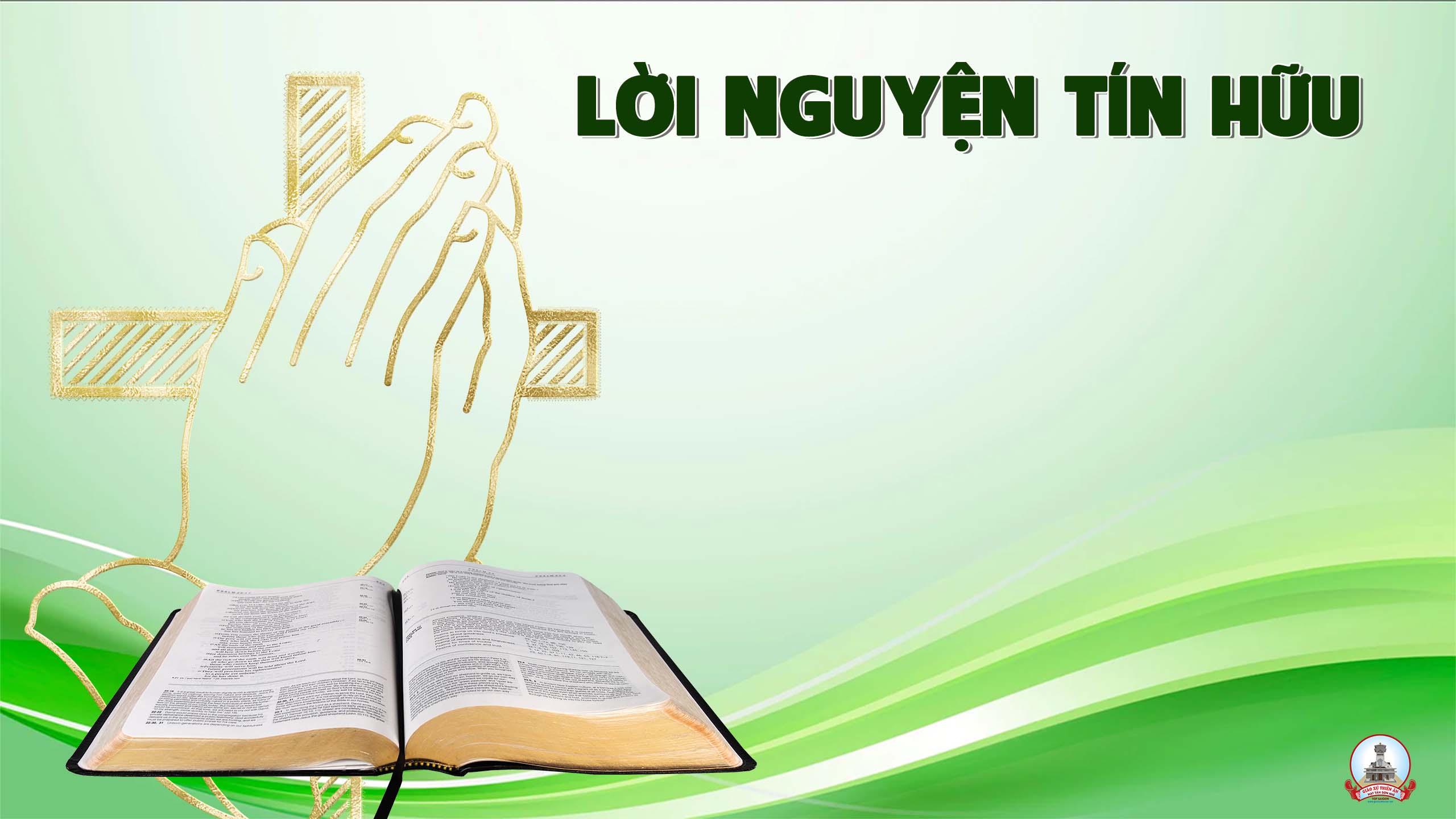 Anh chị em thân mến, Đức Giê-su là bánh trường sinh, ai đến với Người, không hề phải đói, ai tin vào Người, chẳng khát bao giờ. Với lòng tin tưởng mến yêu Chúa, chúng ta cùng dâng lời cầu xin.
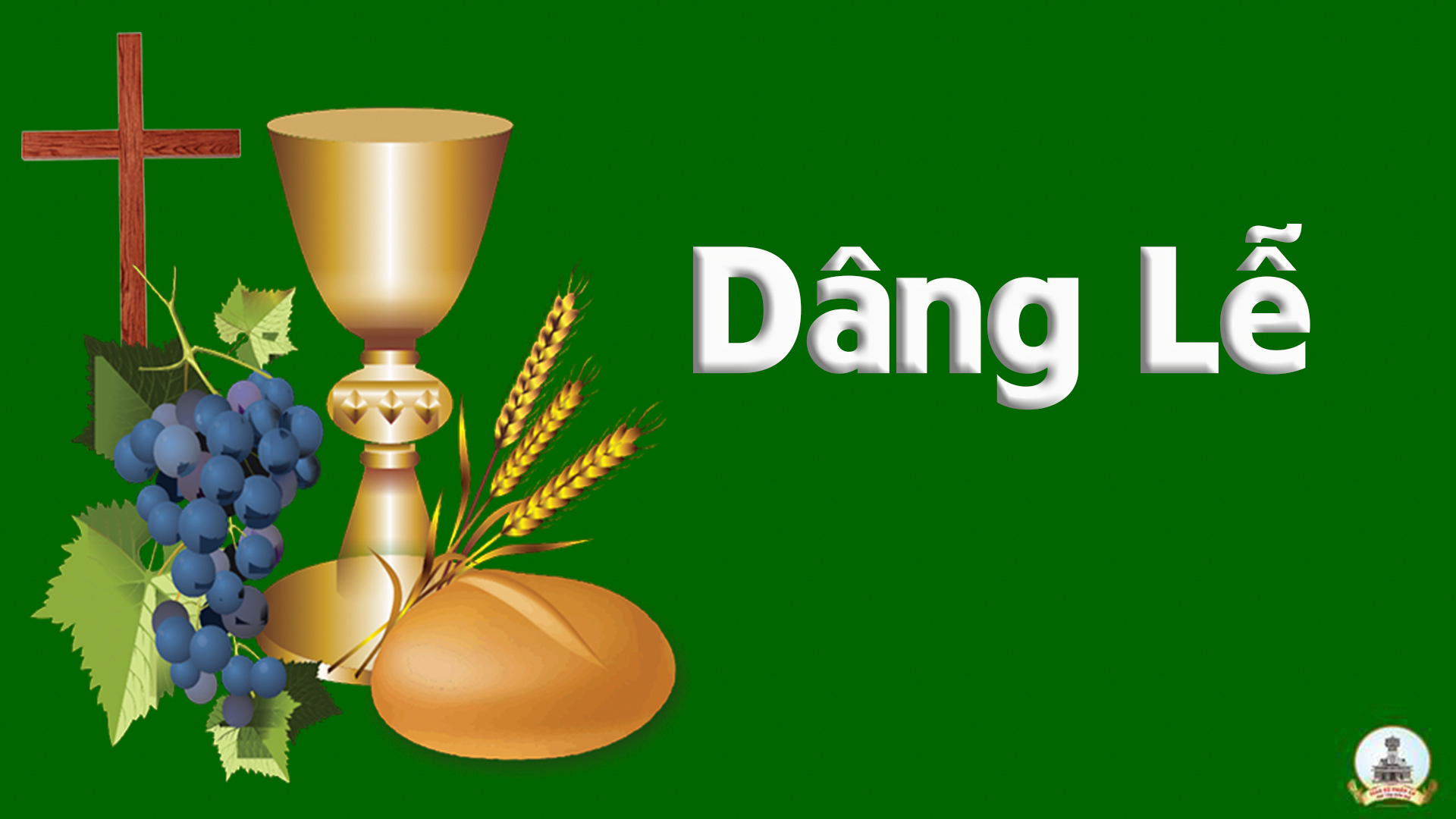 DÂNG CHÚA ĐẤT TRỜI 
Ân Đức
Tk1: Tựa làn trầm hương như trầm hương bay lên trước toà. Nồng nàn bài ca xinh đẹp muôn là muôn sắc hoa. Hiệp lời tôn vinh Chúa trời đất, lòng thành hát dâng câu tạ ơn. Tình Cha thiết tha chan hoà trải khắp gần xa.
***: Này là tấm bánh do từng muôn hạt lúa kết thành. Này là rượu nho do từ bao chùm nho ép nên. Hiệp dâng lên Chúa Chúa trời đất, để thành bánh thiêng nuôi đoàn con. Để thành Máu Con Chúa Trời nguồn ơn cứu độ.
Đk: Xin chúc tụng Chúa Chúa Cả đất trời, từ giờ đây đến muôn muôn đời. Chúc tụng Thiên Chúa từ nhân, Chúa là quyền năng cực thánh. Là Đấng đáng chúc tụng mọi lúc mọi nơi.
Tk2: Này cuộc đời con hương nguyện cầu bay lên sớm chiều. Nguyện thành ngọn nến dẫu tàn hao lòng luôn mến yêu. Phục vụ cho Chúa trong niềm vui, nhiệt thành hiến thân không hề ngơi. Dầu là nắng mưa vui buồn một cõi trần gian.
***: Này là hoa trái cuộc đời này nhờ ai vun trồng. Này là công khó bao người đêm ngày luôn ước mong. Đời con dâng Chúa trong tình yêu, để thành lễ dâng lễ toàn thiêu. Đời con sẽ nên khúc nhạc tình ca diễm kiều.
Đk: Xin chúc tụng Chúa Chúa Cả đất trời, từ giờ đây đến muôn muôn đời. Chúc tụng Thiên Chúa từ nhân, Chúa là quyền năng cực thánh. Là Đấng đáng chúc tụng mọi lúc mọi nơi.
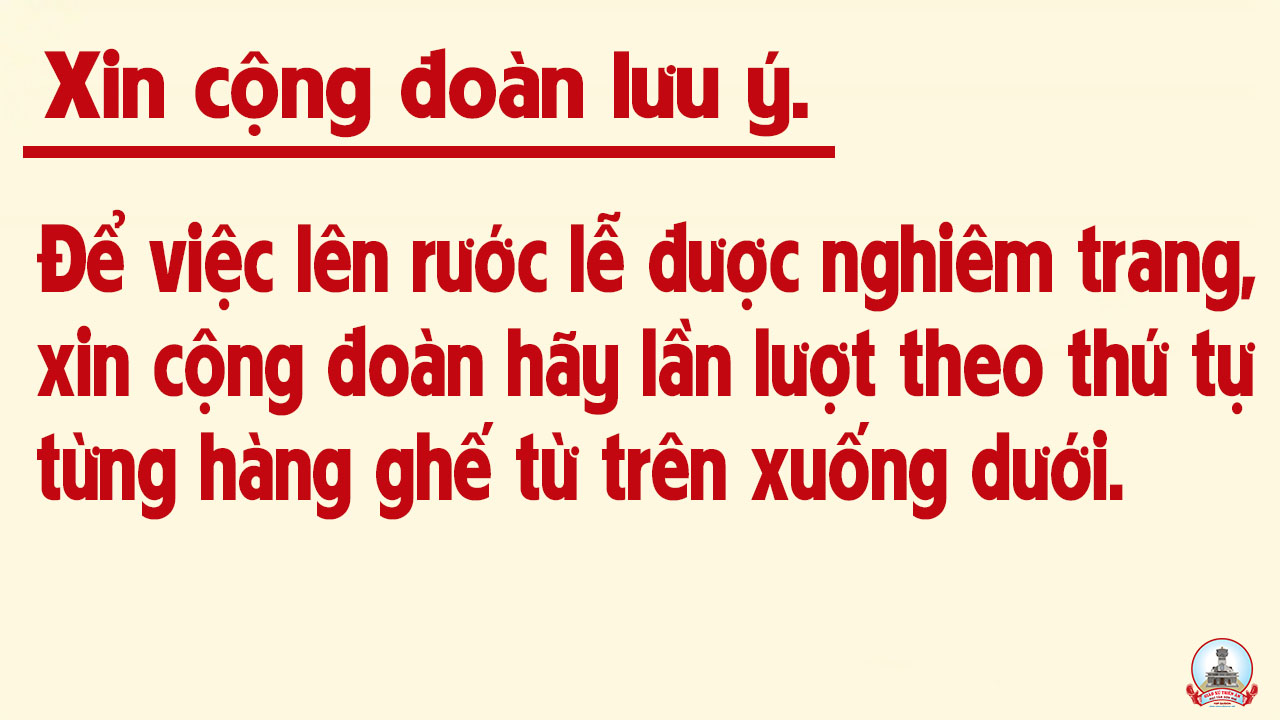 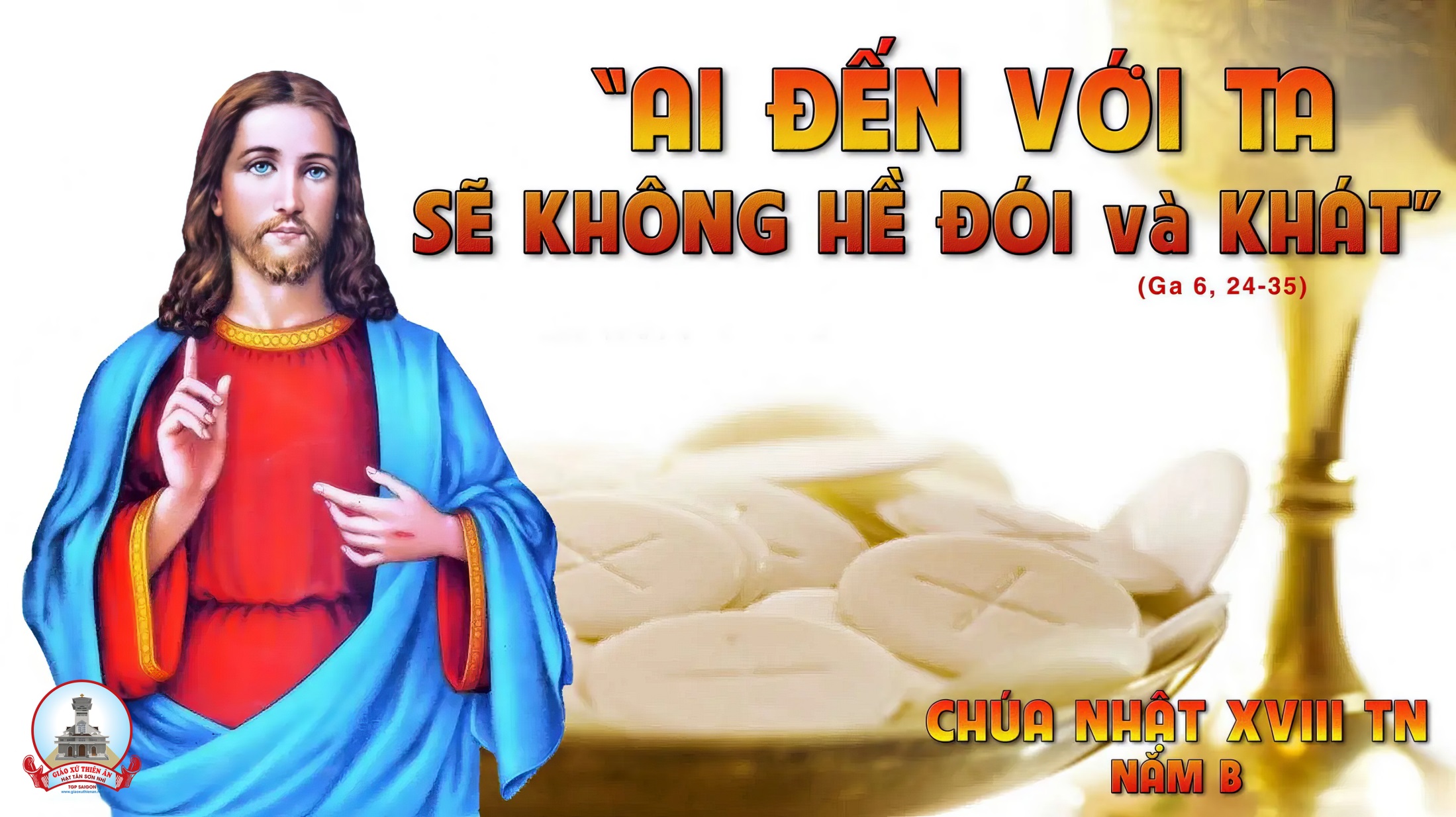 Ca Nguyện Hiệp LễTRONG BÀN TAY CHÚALê Đức Hùng
Pk: Đặt bàn tay con trong tay Chúa, Chúa ơi, tháng năm đời con xin dâng trao cho Ngài đây. Đặt đời con trong bàn tay Chúa, Chúa ơi, trọn niềm tín thác. Chúa luôn yêu thương quan phòng, chở che dắt dìu
Đk: Trong bàn tay Chúa yêu con như trẻ thơ. Ở trong bàn tay của mẹ bình yên hạnh phúc và con tiến bước. Cùng với Chúa lòng luôn vững tin, dẫu cho hiểm nguy bão giông bủa vây Chúa sẽ dìu con vượt qua bình yên.
***:  Nếu bước chân con có mỏi. Xin Ngài dừng lại chờ con. Nếu bước chân con rã rời. Xin Ngài hẵng ẵm con trên tay
Pk:  Đặt bàn tay con trong tay Chúa, Chúa ơi, tháng năm đời con xin dâng trao cho Ngài đây. Đặt đời con trong bàn tay Chúa, Chúa ơi, trọn niềm tín thác. Chúa luôn yêu thương quan phòng, chở che dắt dìu
Đk: Trong bàn tay Chúa yêu con như trẻ thơ. Ở trong bàn tay của mẹ bình yên hạnh phúc và con tiến bước. Cùng với Chúa lòng luôn vững tin, dẫu cho hiểm nguy bão giông bủa vây Chúa sẽ dìu con vượt qua bình yên.
***:  Nếu bước chân con có mỏi. Xin Ngài dừng lại chờ con. Nếu bước chân con rã rời. Xin Ngài hẵng ẵm con trên tay
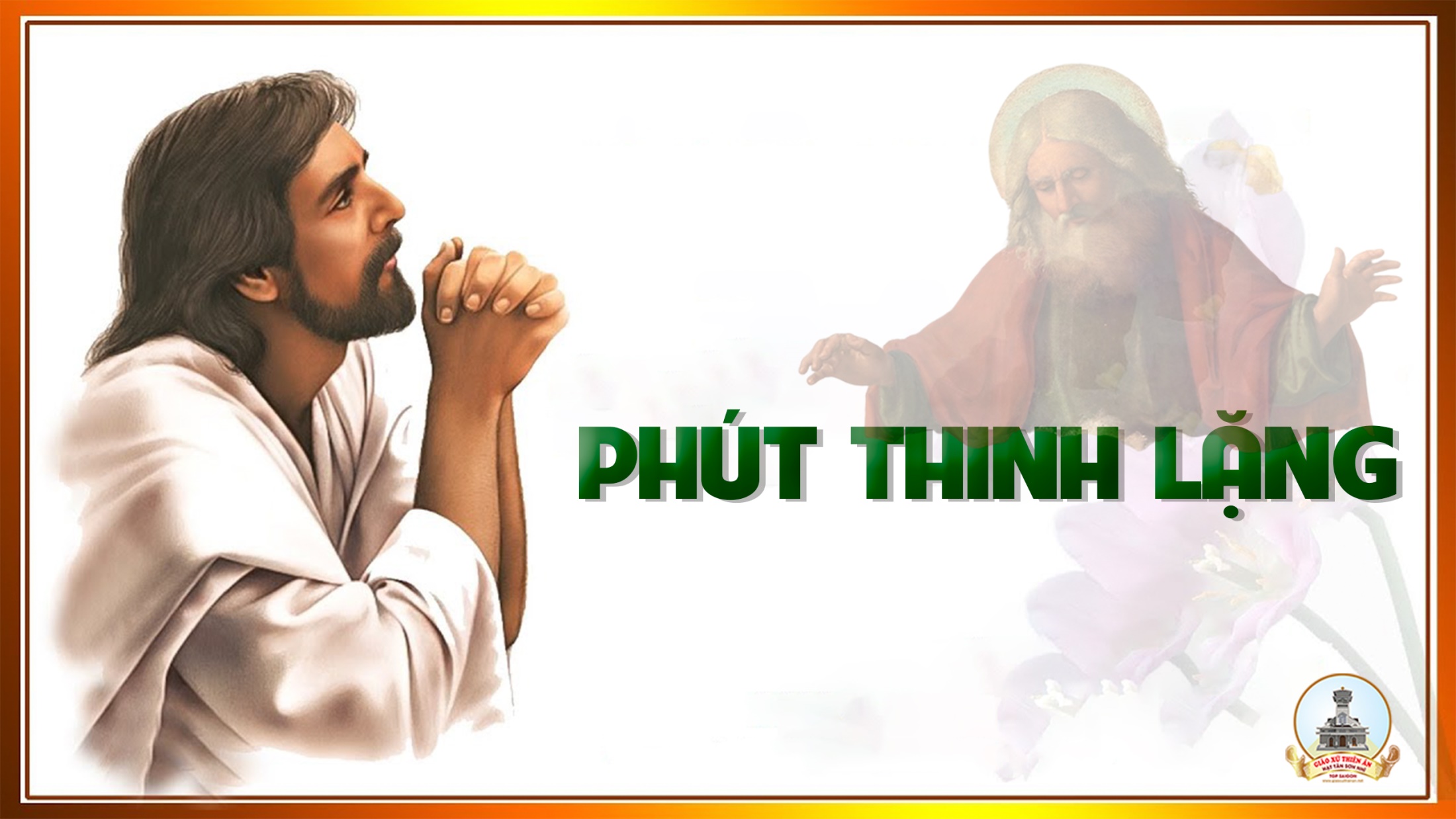 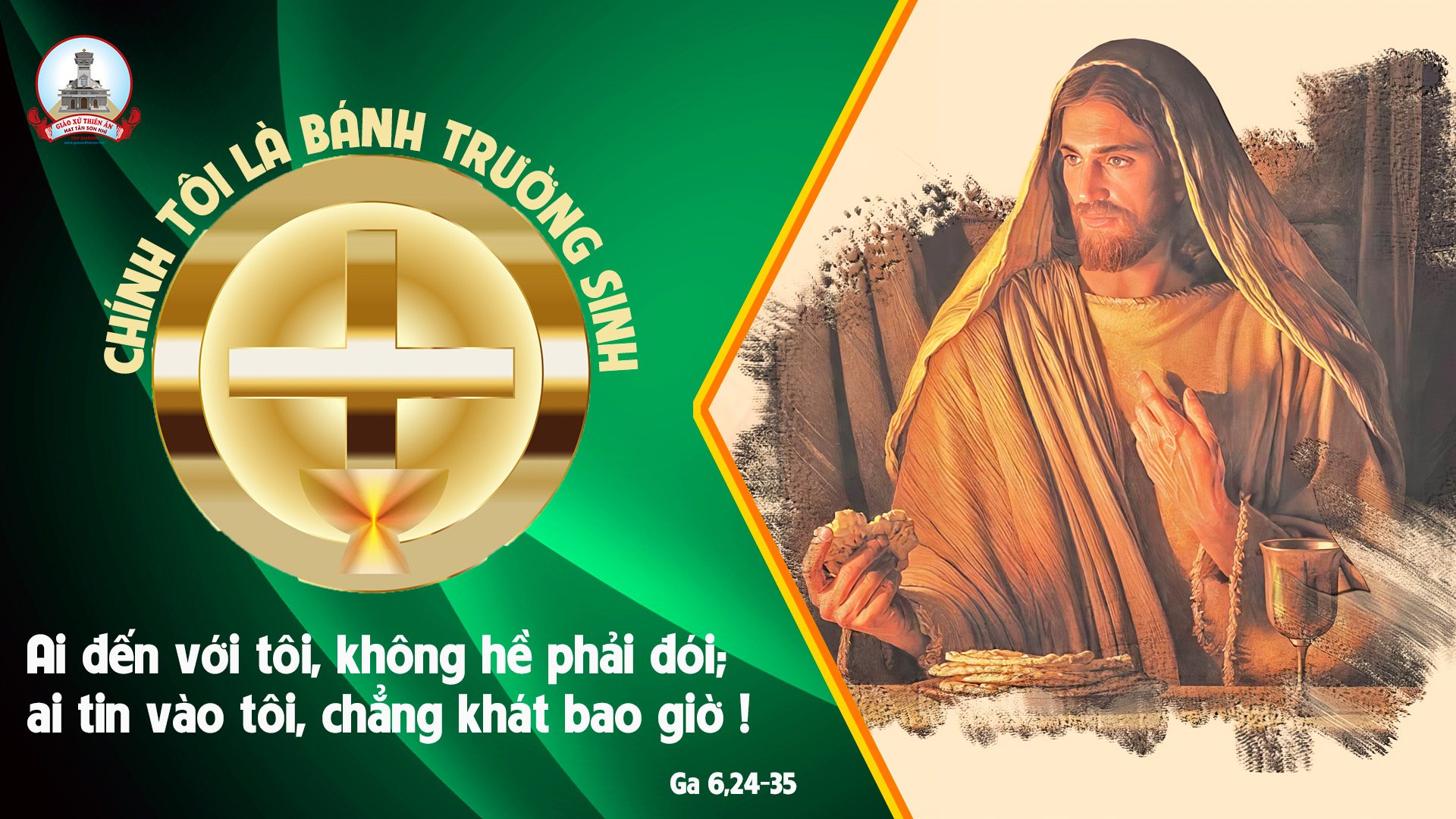 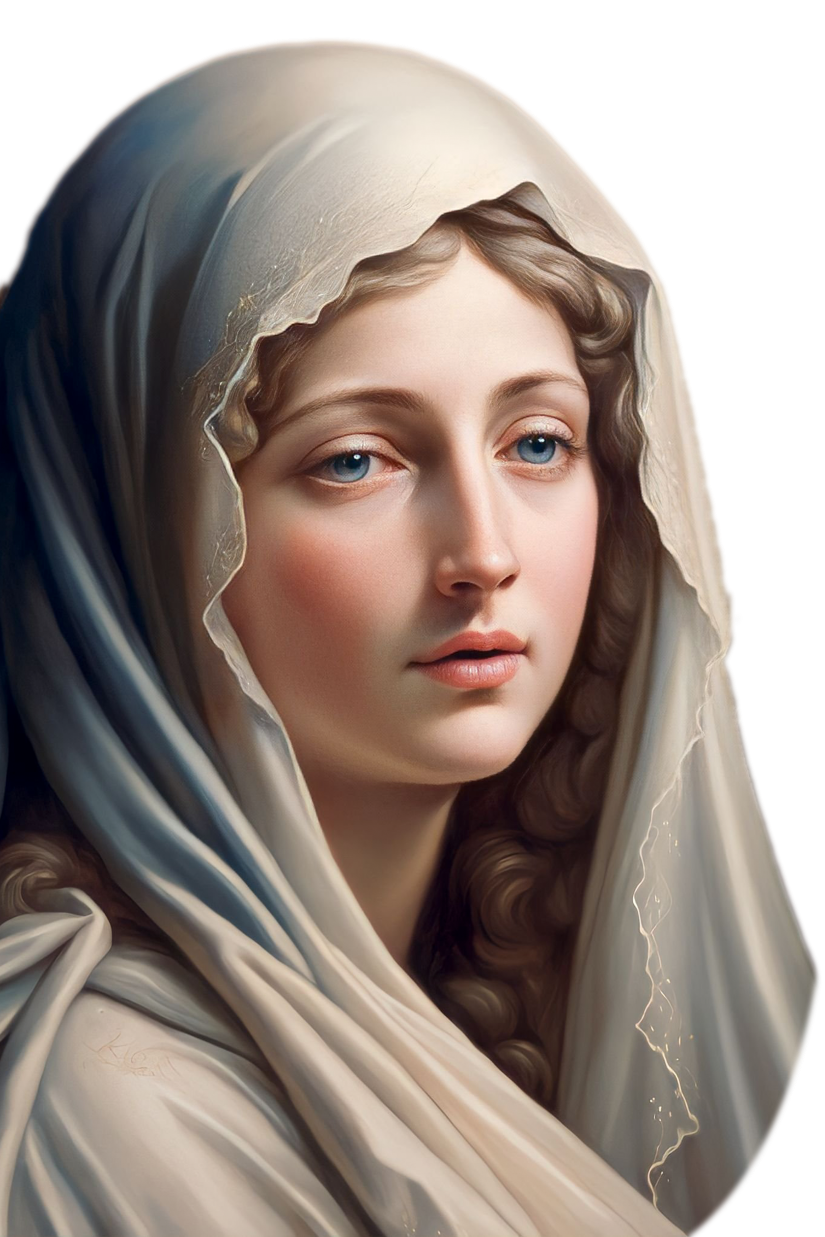 Ca Kết LễLời Cầu Cho Xứ ĐạoVăn Chi
Tk1: Mẹ ơi xứ đạo con đây, nguyện xin dâng hiến Mẹ từ bi. Xin Mẹ luôn đỡ nâng phù trì và thương dẫn dắt trên đường đi.
Đk: Mẹ Maria, xin thương đến xứ đạo con đây. Trong tình yêu Mẹ hiệp nhất yêu thương. Mẹ Maria, xin thương đến xứ đạo con đây. Trong tình yêu Mẹ liên kết muôn tâm hồn.
Tk2: Mẹ thương xứ đạo con đây, đoàn con liên kết trong niềm vui. muôn người luôn sống theo gương Mẹ, niềm tin mãi sáng lên đẹp tươi.
Đk: Mẹ Maria, xin thương đến xứ đạo con đây. Trong tình yêu Mẹ hiệp nhất yêu thương. Mẹ Maria, xin thương đến xứ đạo con đây. Trong tình yêu Mẹ liên kết muôn tâm hồn.
Tk1: Con đến trước toà Nữ Vương uy quyền, dâng hồn dâng xác dâng cõi lòng yêu mến. Phó trót nơi Mẹ tấm thân nhỏ hèn, để đời con luôn vui sống bằng yên.
Đk: Hỡi Maria! Xin Mẹ nhận lấy, tấm thân xác hồn con đến hiến dâng. Quyết chí thánh hoá nhờ Mẹ với Mẹ, vững chí chiến đấu vì Mẹ trong Mẹ. Có Mẹ dắt dìu con tiến lên đường mới, xây đắp vinh quang nước Cha muôn đời.
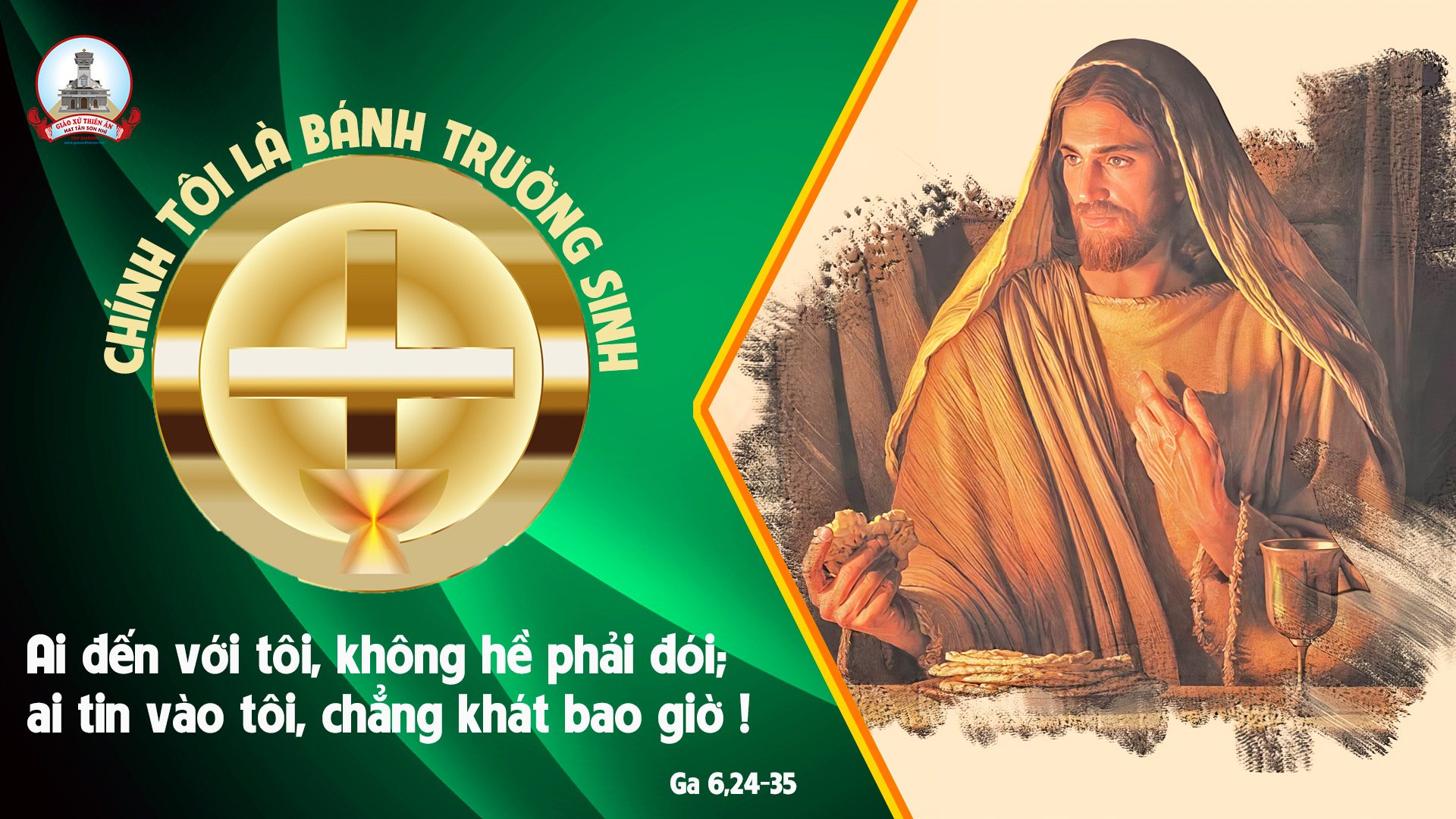